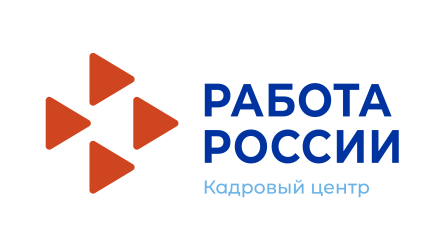 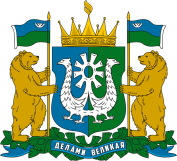 Ханты-Мансийский 
автономный округ – Югра
Дептруда и занятости  Югры
Организация профессионального обучения граждан из числа обучающихся 10-х и 11-х классов
2023
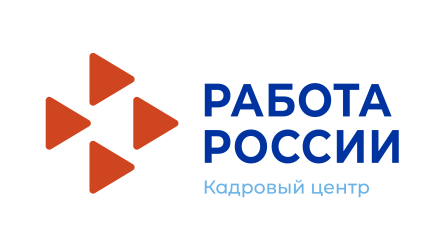 ОСНОВНЫЕ ДОКУМЕНТЫ
Ханты-Мансийский 
автономный округ – Югра
Дептруда и занятости  Югры
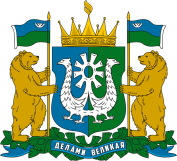 Порядок организации профессионального обучения граждан из числа обучающихся 10-х и 11-х классов, утвержденный постановлением Правительства Ханты-Мансийского автономного округа – Югры от 24.12.2021 № 578-п  "О мерах по реализации государственной программы Ханты-Мансийского автономного округа - Югры "Поддержка занятости населения" 

План мероприятий («Дорожная карта") по содействию трудоустройству и развитию карьеры молодежи в Ханты-Мансийском автономном округе - Югре на 2022 - 2030 годы, утвержденный постановлением Правительства Ханты-Мансийского автономного округа – Югры от 24.12.2021 № 578-п  "О мерах по реализации государственной программы Ханты-Мансийского автономного округа - Югры "Поддержка занятости населения" 

Государственная программа Ханты-Мансийского автономного округа – Югры «Поддержка занятости населения», утвержденная постановлением Правительства ХМАО - Югры от 10.11.2023 № 552-п "О государственной программе Ханты-Мансийского автономного округа - Югры "Поддержка занятости населения"
Реализация мероприятия в 2022/2023 учебном году
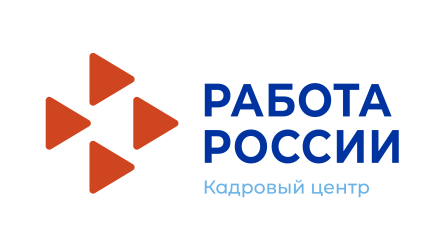 Ханты-Мансийский 
автономный округ – Югра
Дептруда и занятости  Югры
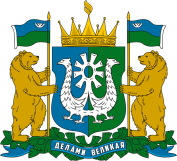 Реализация мероприятия в 2022/2023 учебном году
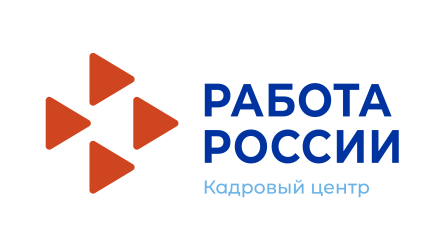 Ханты-Мансийский 
автономный округ – Югра
Дептруда и занятости  Югры
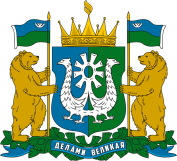 ИТОГИ реализации мероприятия в 2022/2023 учебном году
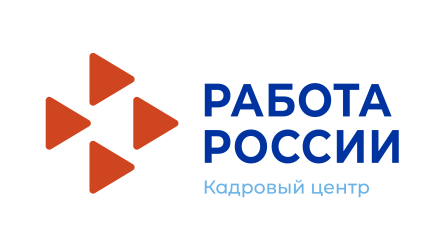 Ханты-Мансийский 
автономный округ – Югра
Дептруда и занятости  Югры
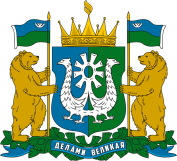 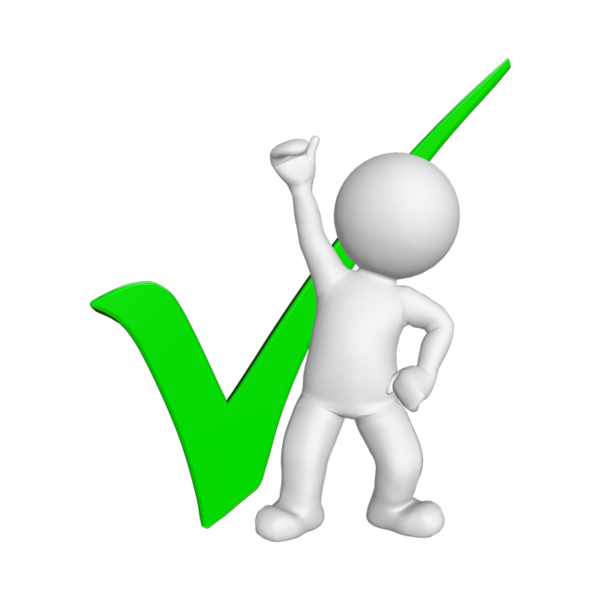 «Пилотный» проект по организации профессионального обучения граждан из числа обучающихся 10-х и 11-х классов, имеющих средний балл аттестата об основном общем образовании ниже значения 3,6 балла, стартовал в ноябре 2022 года. 
50 учащихся школ города Югорска и Советского района прошли обучение на базе Советского и Югорского политехнических колледжей по 7 профессиям (повар, кондитер, младший воспитатель, слесарь по ремонту автомобилей, трубопроводчик линейный, электромонтёр по ремонту и обслуживанию электрооборудования, водитель автомобиля категории В) со сроком обучения до 6 месяцев. 
По итогам мероприятия: 
9 человек – трудоустроились по полученной профессии;  
10 человек – продолжили обучение в 11 классе; 
27 человек – поступили в профессиональные учебные заведения среднего профессионального образования;  
2 человека – проходят военную службу по призыву в Вооруженных Силах РФ; 
2 человека – переехали в другой субъект РФ.
Реализация мероприятия в 2023/2024 учебном году
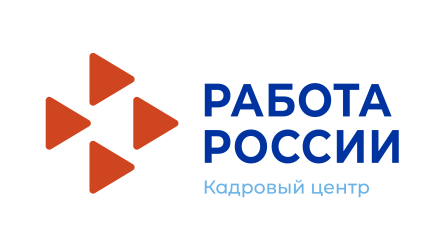 Ханты-Мансийский 
автономный округ – Югра
Дептруда и занятости  Югры
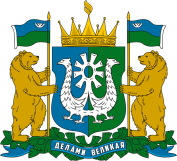 Что изменилось?
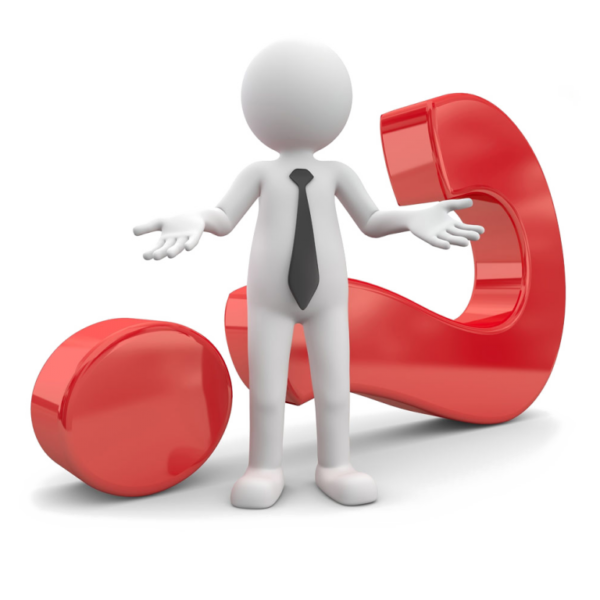 Реализация мероприятия в 2023/2024 учебном году
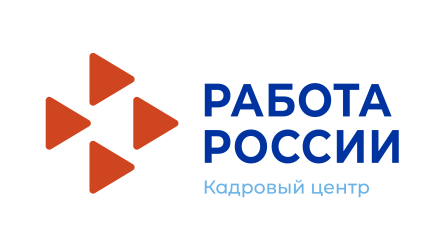 Ханты-Мансийский 
автономный округ – Югра
Дептруда и занятости  Югры
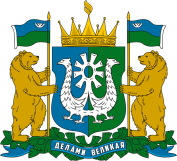 Организовано профессиональное обучение 127 граждан согласно утвержденным квотам из которых по состоянию на 23.05.2024:

Проходят профессиональное обучение - 84 чел. 
Прошли профессиональное обучение - 43 чел.)

Обучение осуществляется по профессиям, востребованным на рынке труда автономного округа: повар, слесарь-сантехник, оператор по добыче нефти и газа, электромонтер по ремонту и обслуживанию электрооборудования, сварщик ручной дуговой сварки плавящимся покрытым электродом, слесарь по ремонту автомобилей, парикмахер, наладчик технологического оборудования, младшая медицинская сестра по уходу за больными, машинист экскаватора, младший воспитатель, слесарь по контрольно-измерительным приборам и автоматике. 
Обучение организовано в свободное от основной учебы время 3 раза в неделю на базе образовательных организаций, подведомственных Депобразованию и науки Югры.
Средняя стоимость обучения на 1 человека не превышает 38 500 руб., расходы на реализацию мероприятия составляют более 4,8 млн. руб.